Школьная столовая муниципального бюджетного общеобразовательного учреждения «Белозерьевская СОШ»
Здоровое питание
Здоровое рациональное питание- одна из главных составляющих здорового образа жизни, один из основных факторов продления периода активной жизнедеятельности организма.
Именно поэтому хорошая организация школьного питания ведёт к улучшению показателей уровня здоровья населения и является одним из важных факторов, определяющих здоровье подрастающего поколения.
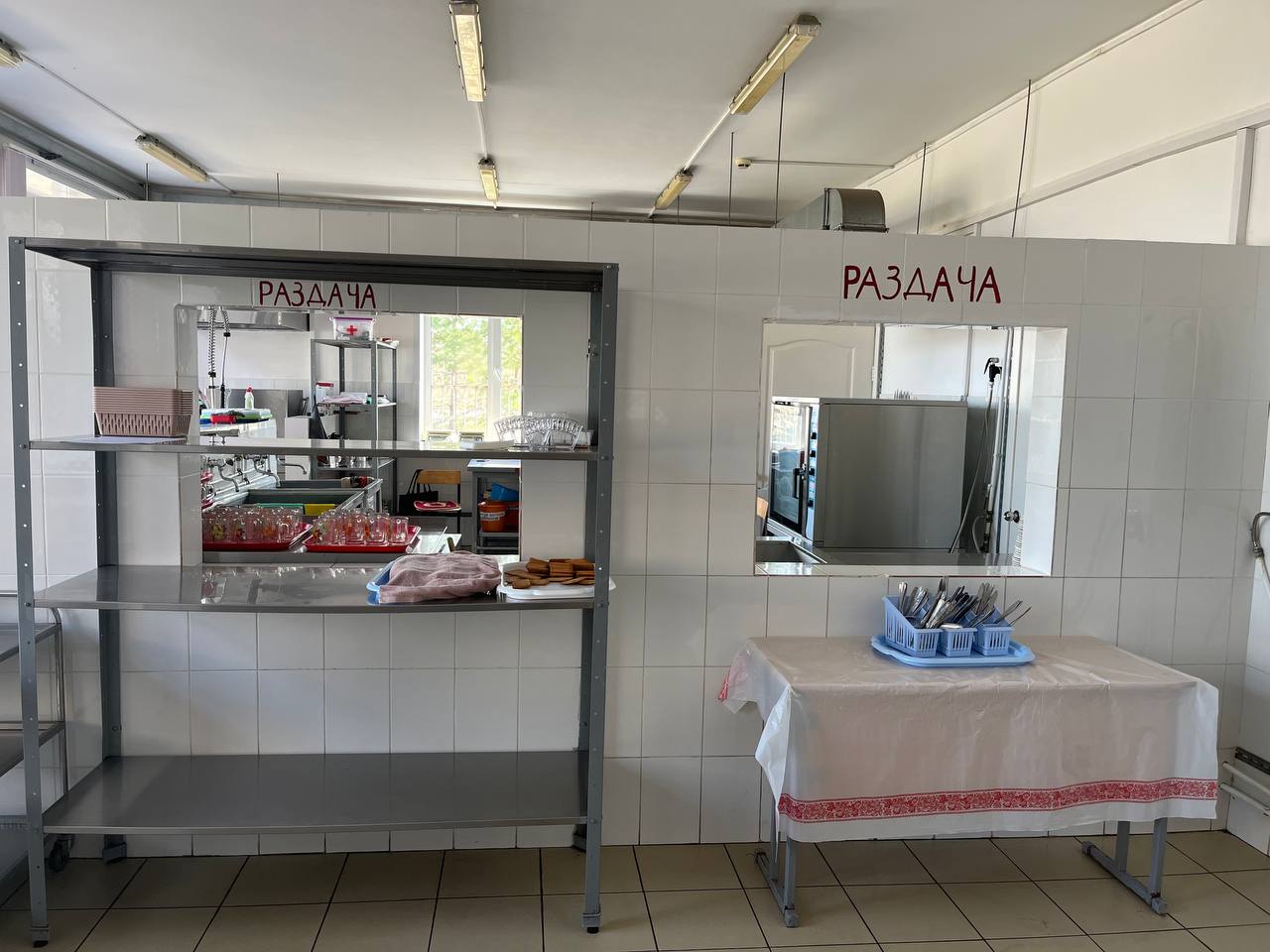 Представляем вашему вниманию нашу столовую!
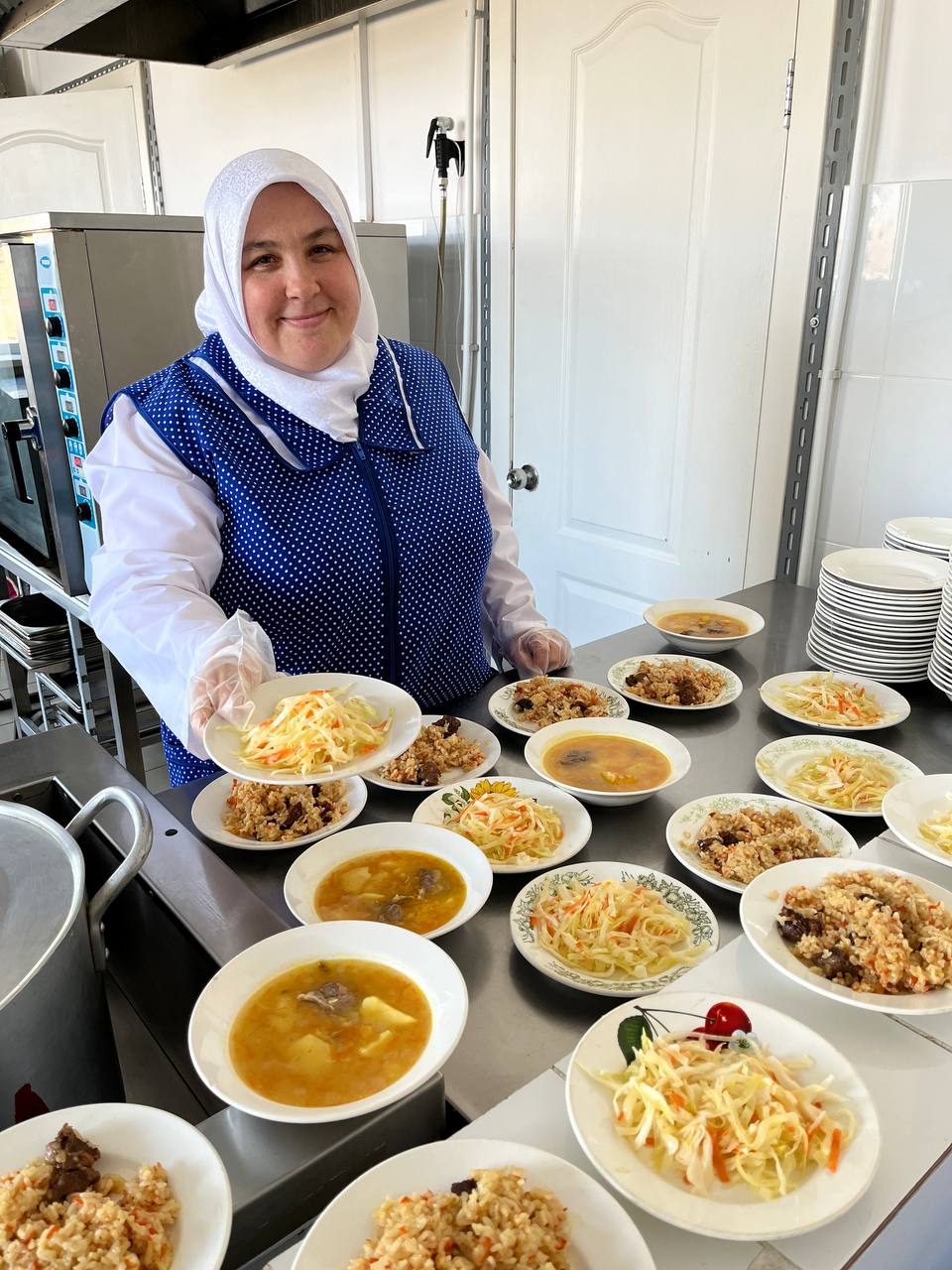 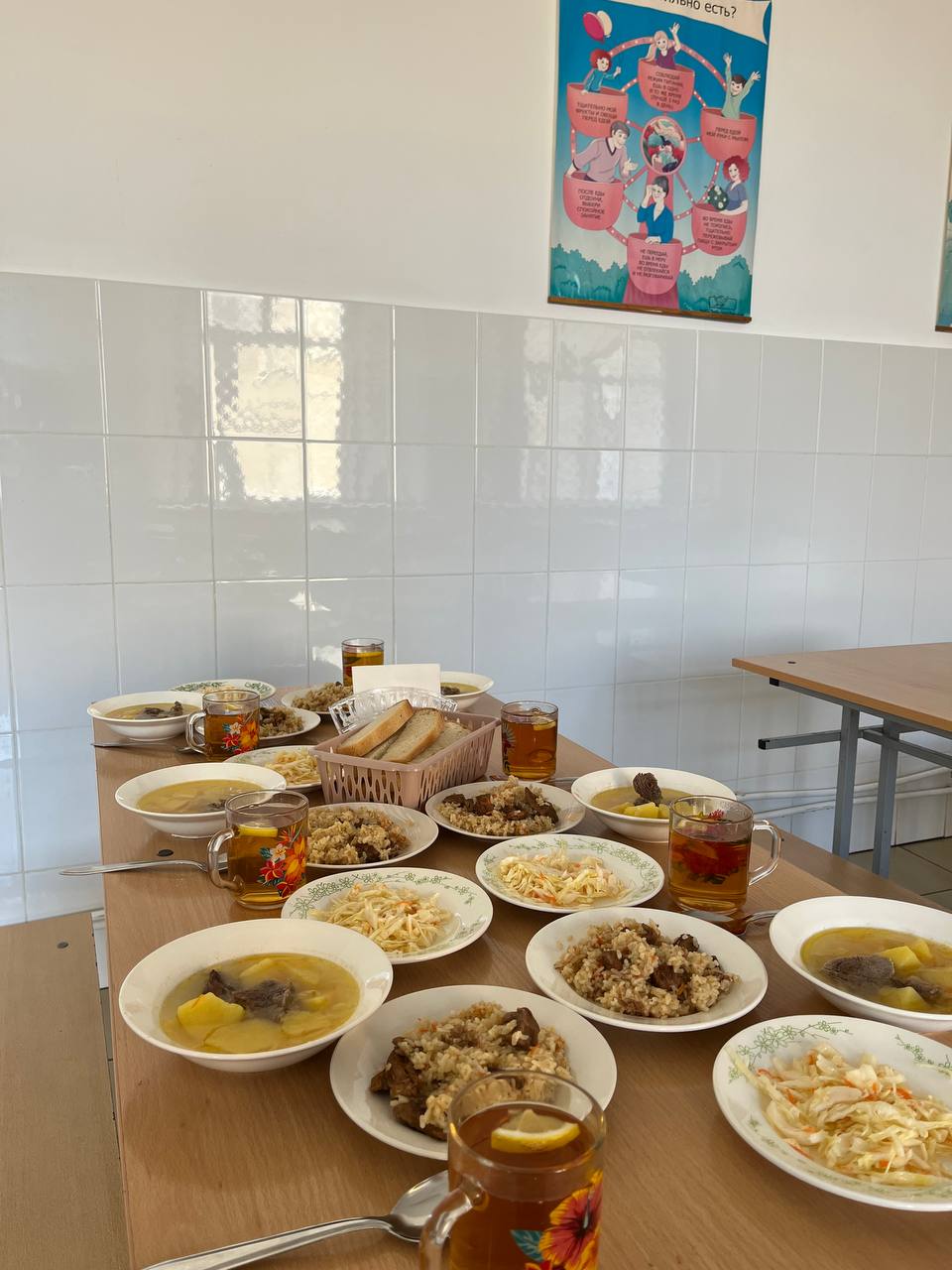 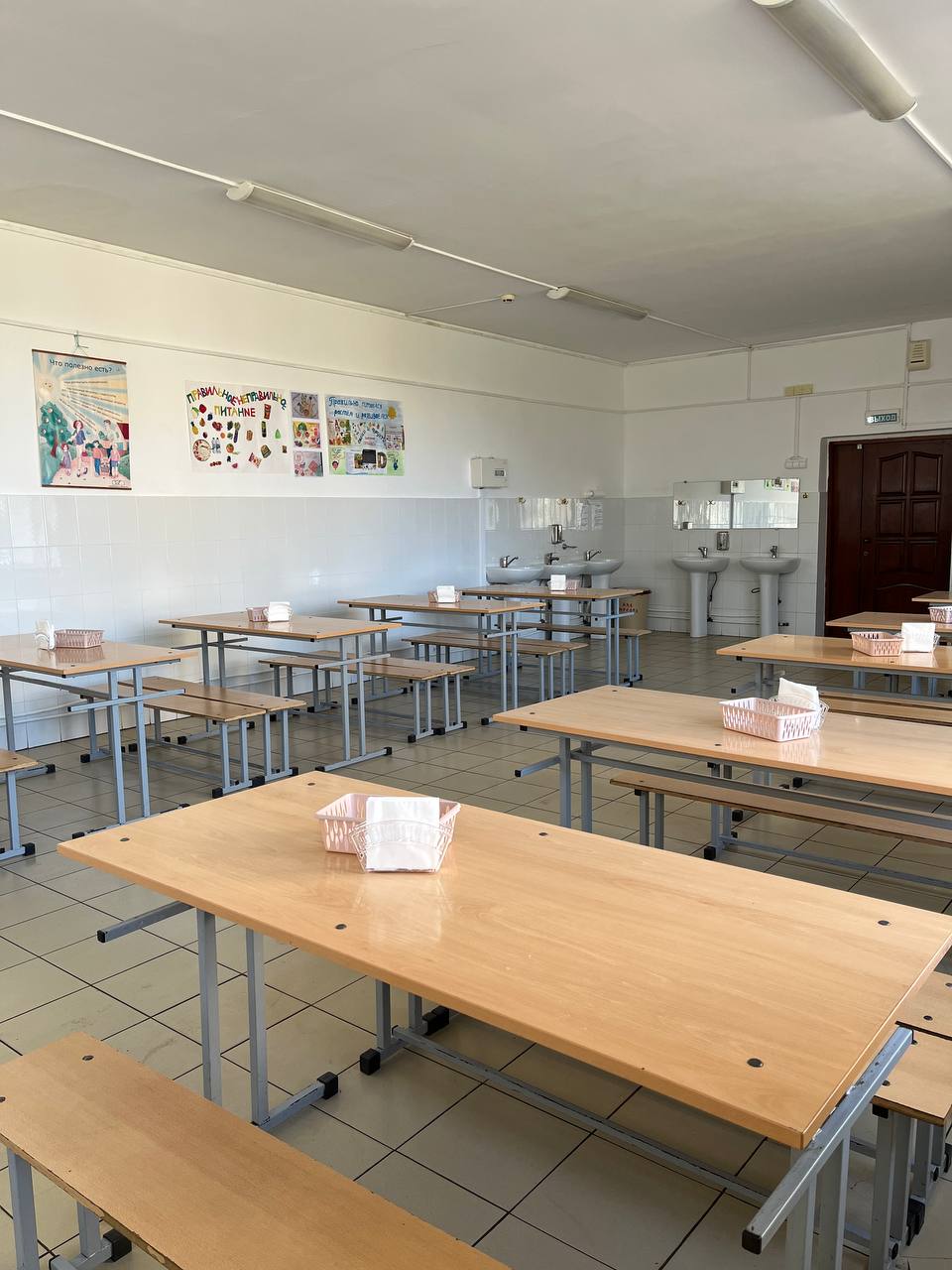 У нас представлены различные стенды с советами для правильного питания, а также плакаты и рисунки школьников, ведь каждый должен помнить о пользе рационального питания!
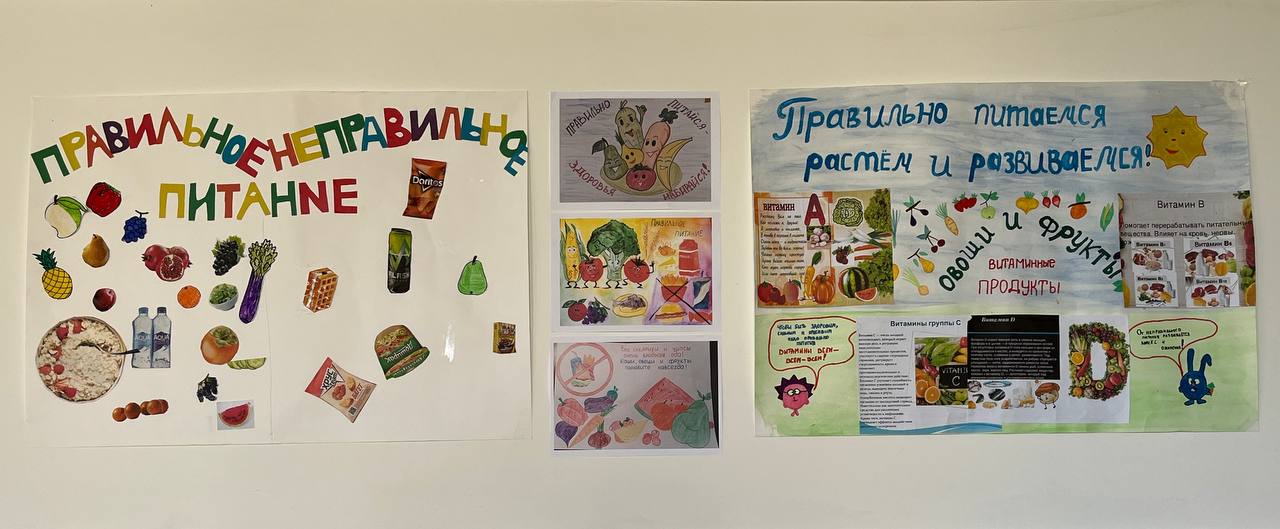 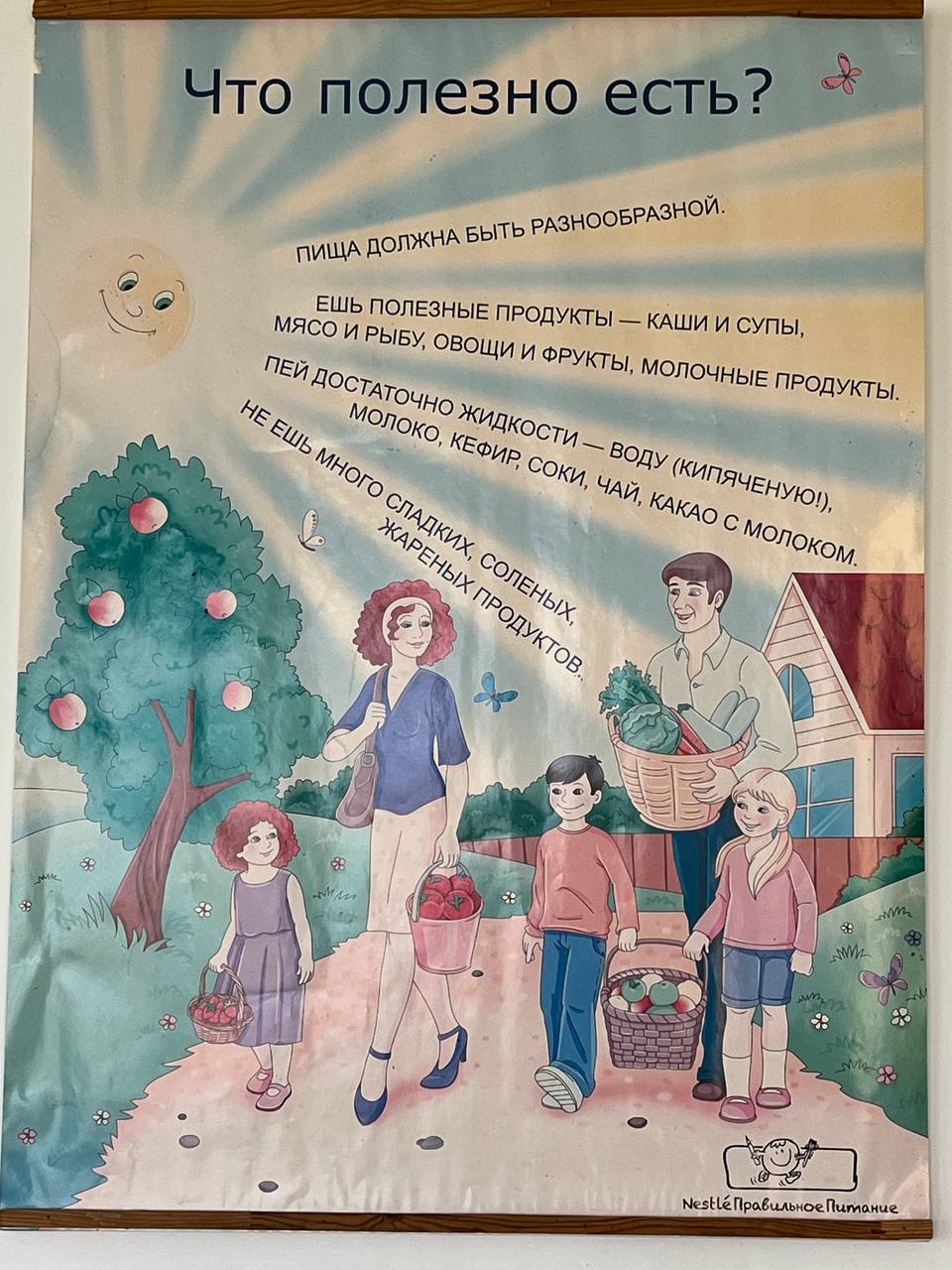 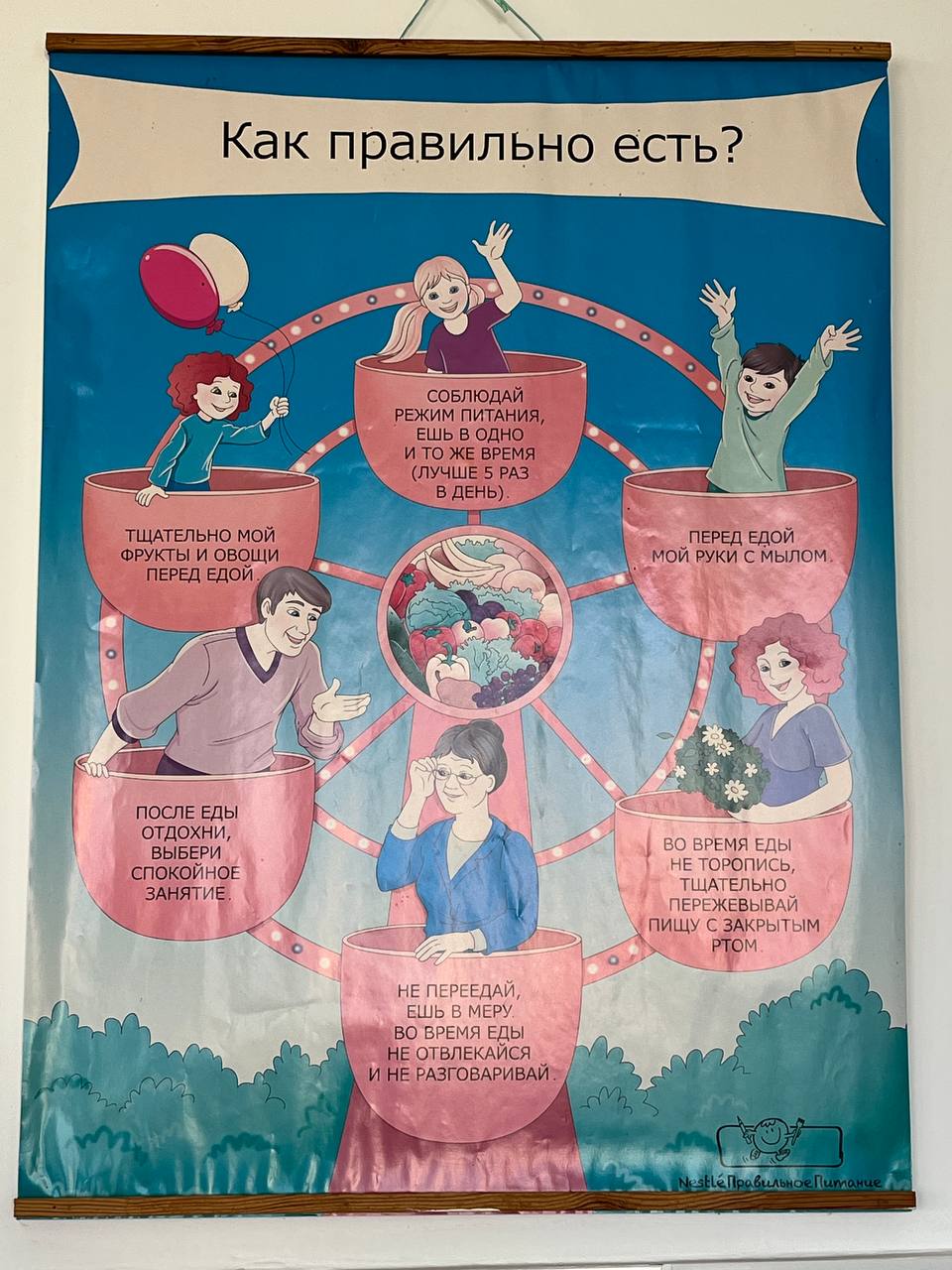 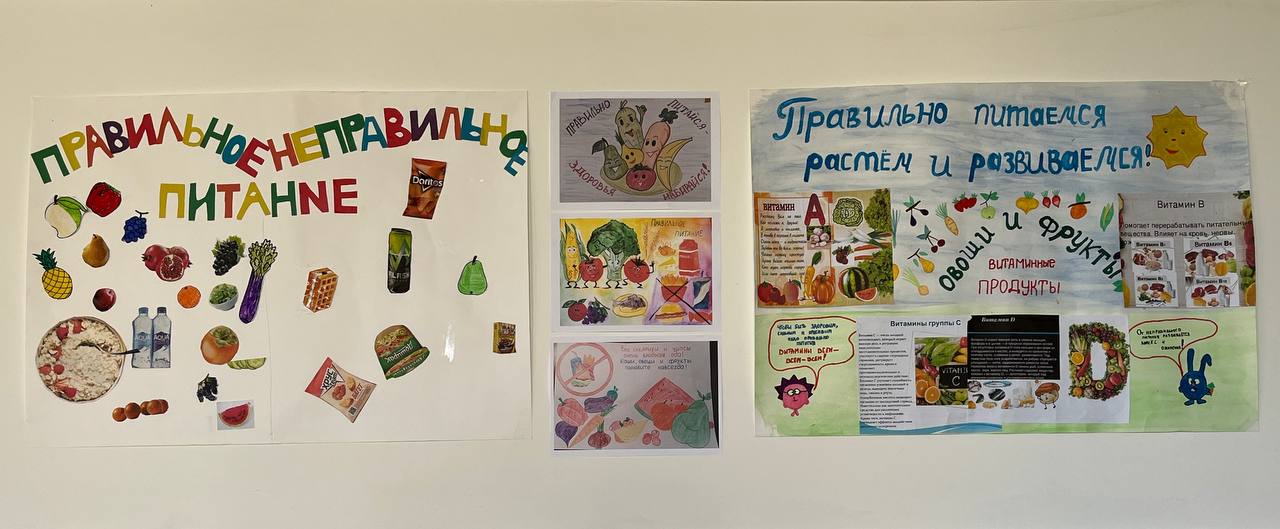 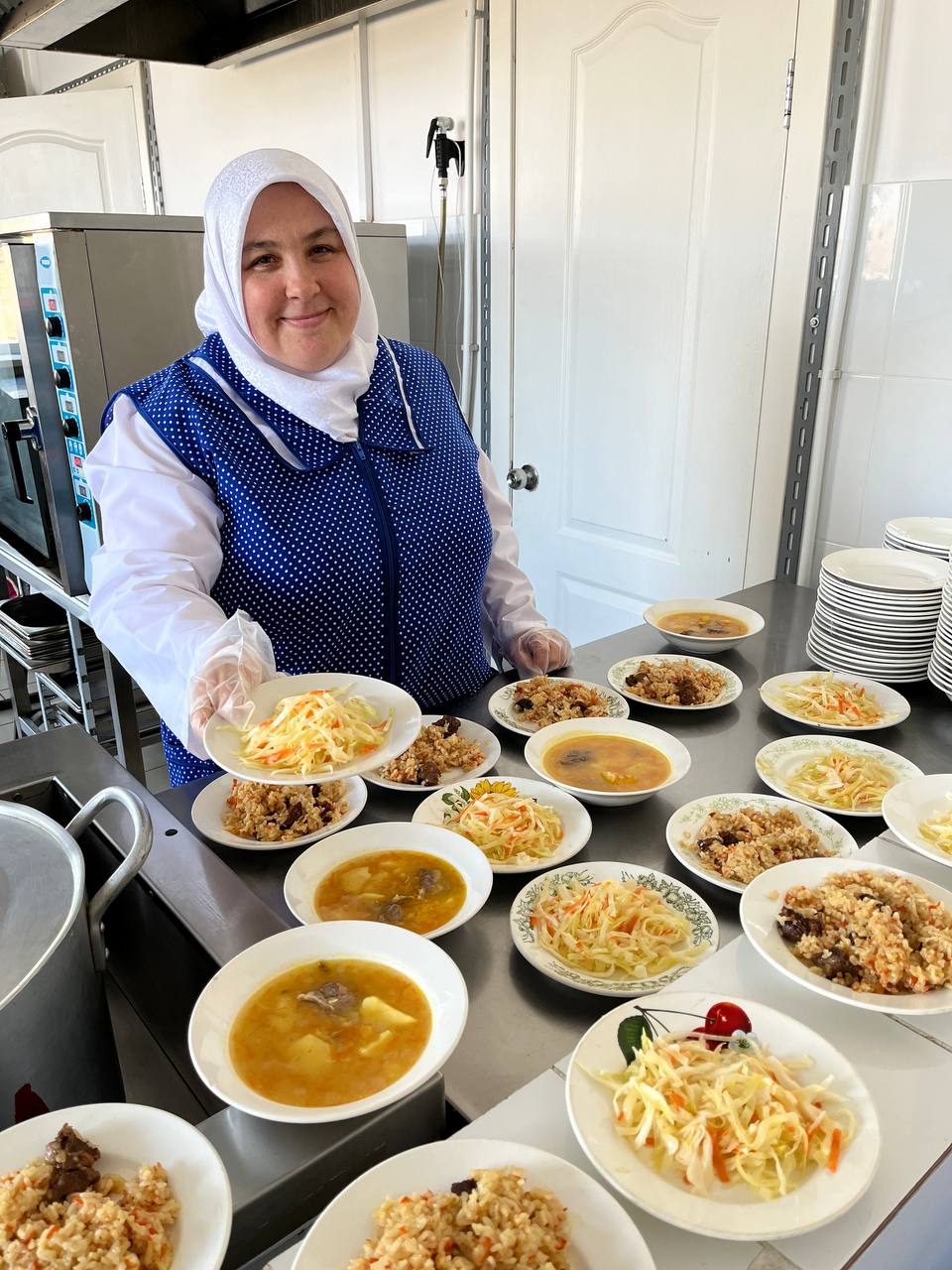 В нашей столовой работают только профессионалы своего дела!
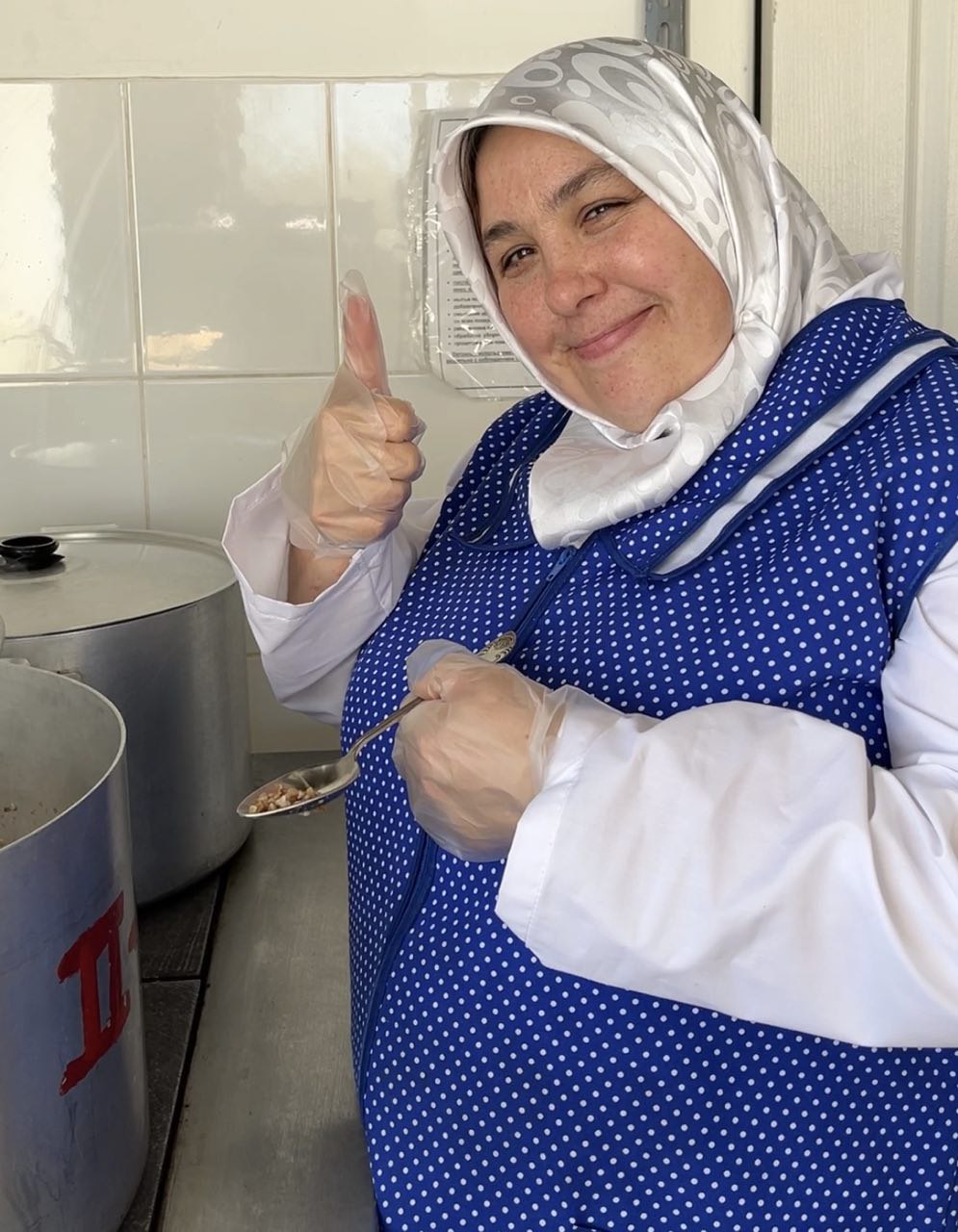 Наш шеф-повар- Садыкова Альфия Ряшитовна. Работает в нашей школе на протяжении 5 лет. Детям и педагогам очень нравятся её блюда
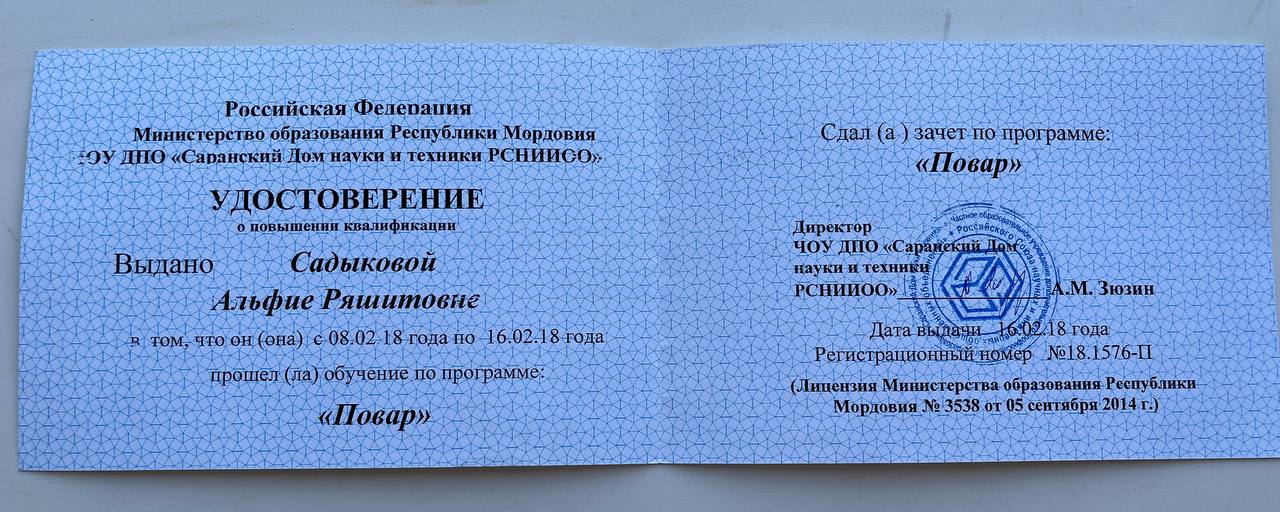 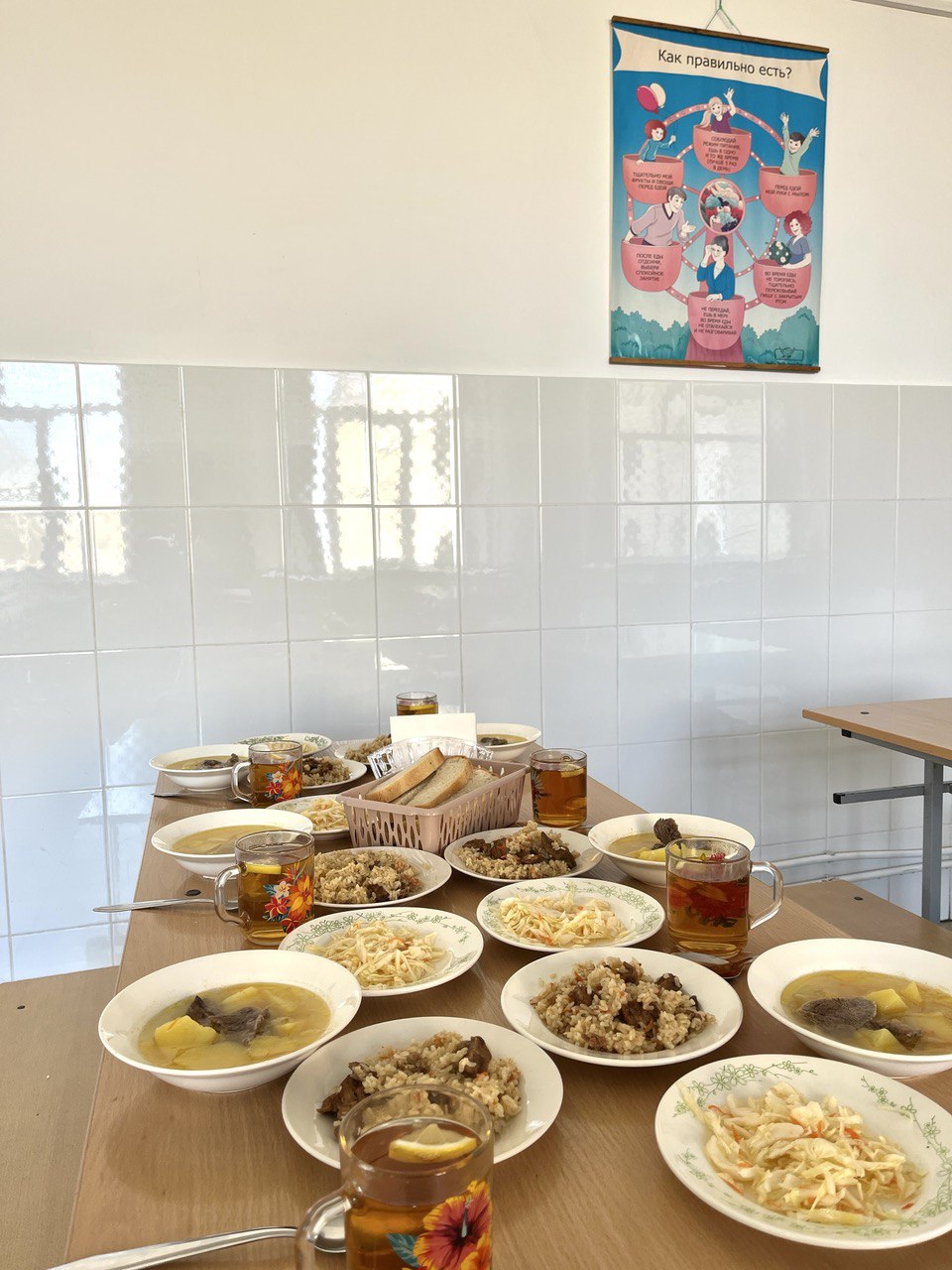 Сервируем стол и приглашаем на обед!
Правила сервировки:

Центральное место занимает основное блюдо
Ложка и третье блюдо располагаются справа от основного блюда
На столе расположена хлебница с не менее, чем 6 кусочками хлеба
На столе расположены 
салфетки (7-10 штук)
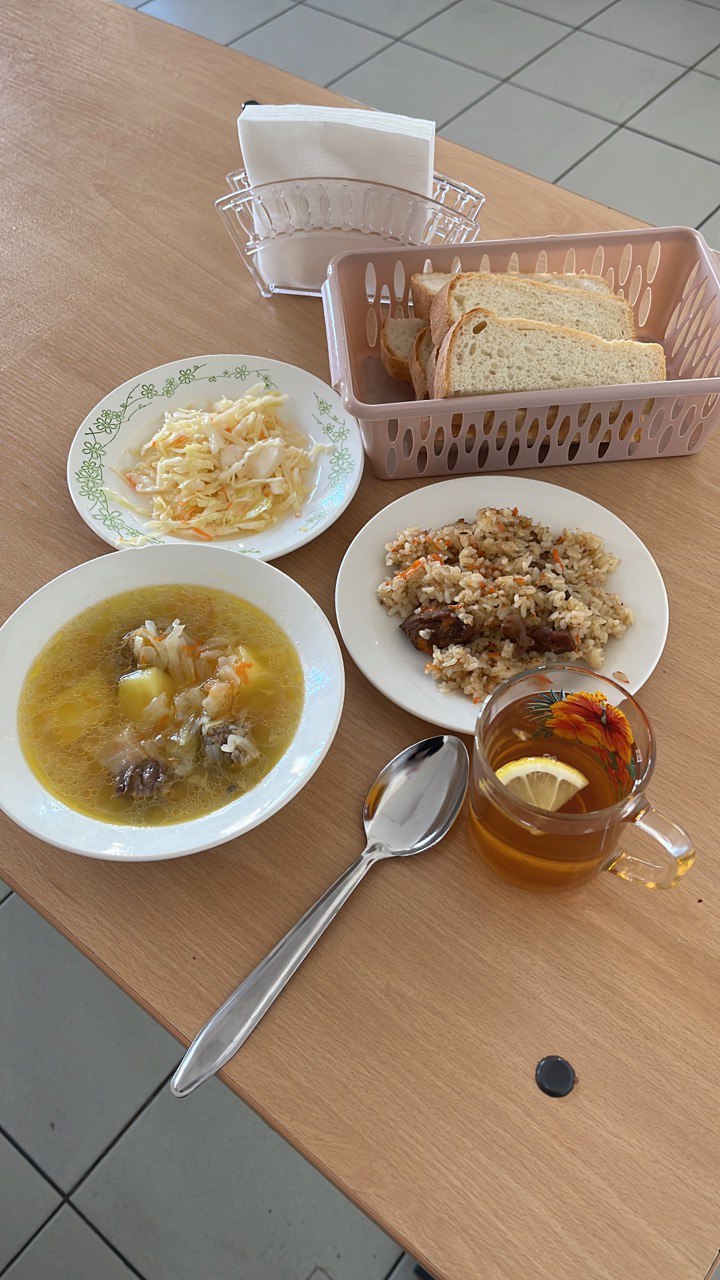 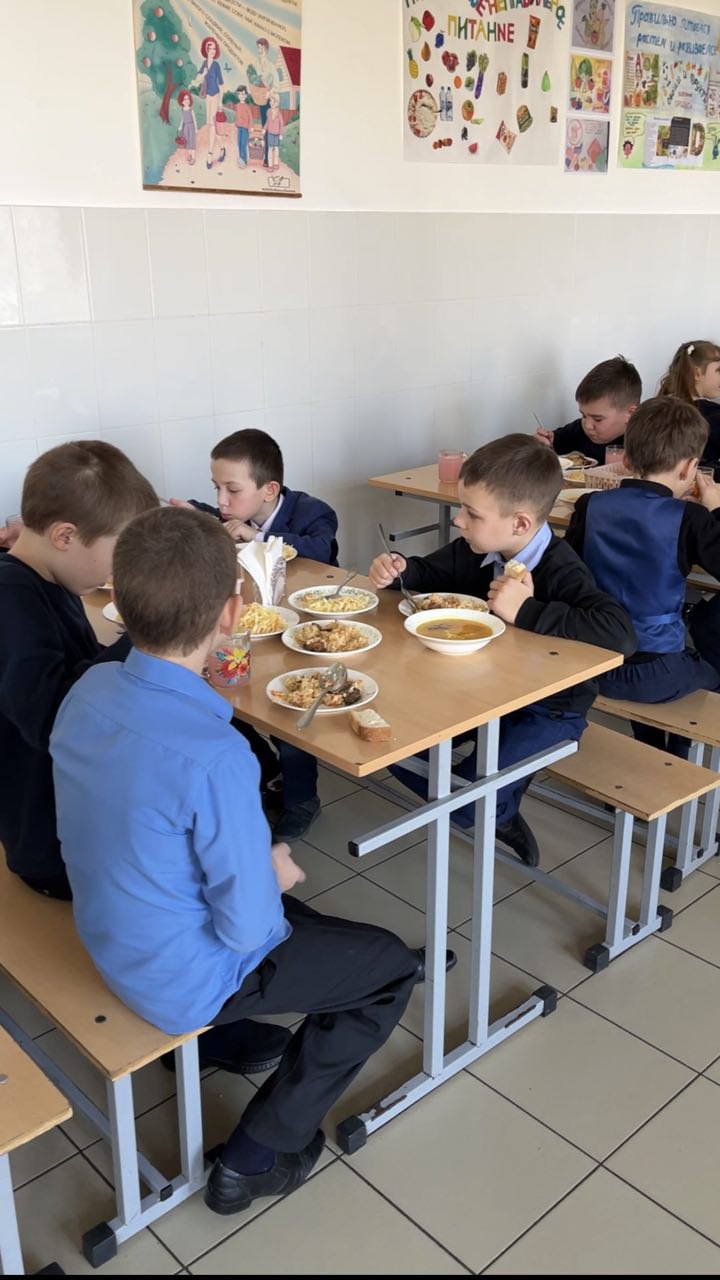 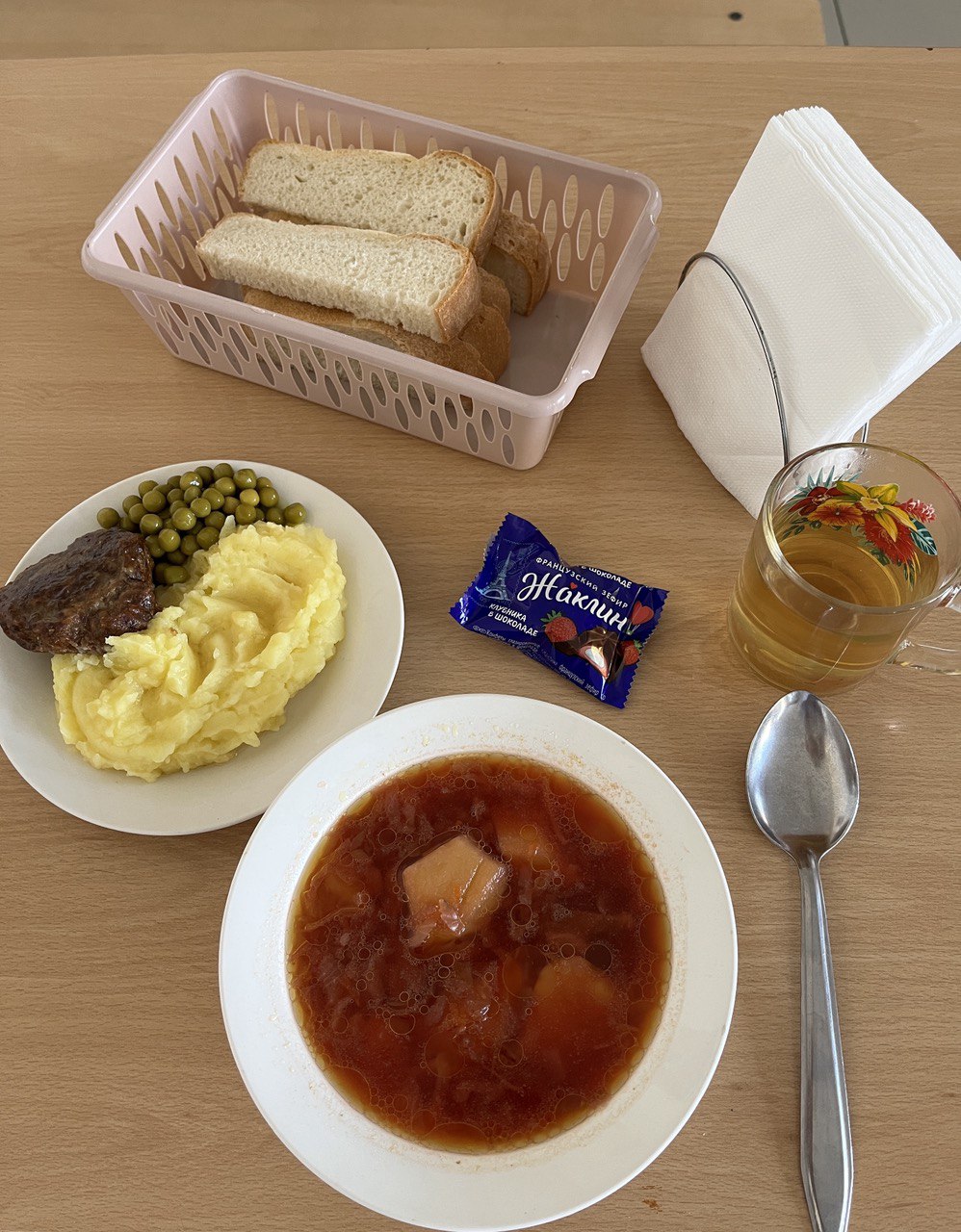 Наши завтраки и обеды
Правила подачи:

К завтраку подается основное блюдо, напиток и кусочек хлеба, 2-3 раза в неделю в рацион входит какой-либо фрукт

Обед состоит из первого, второго и третьего блюда, 2 кусочков хлеба
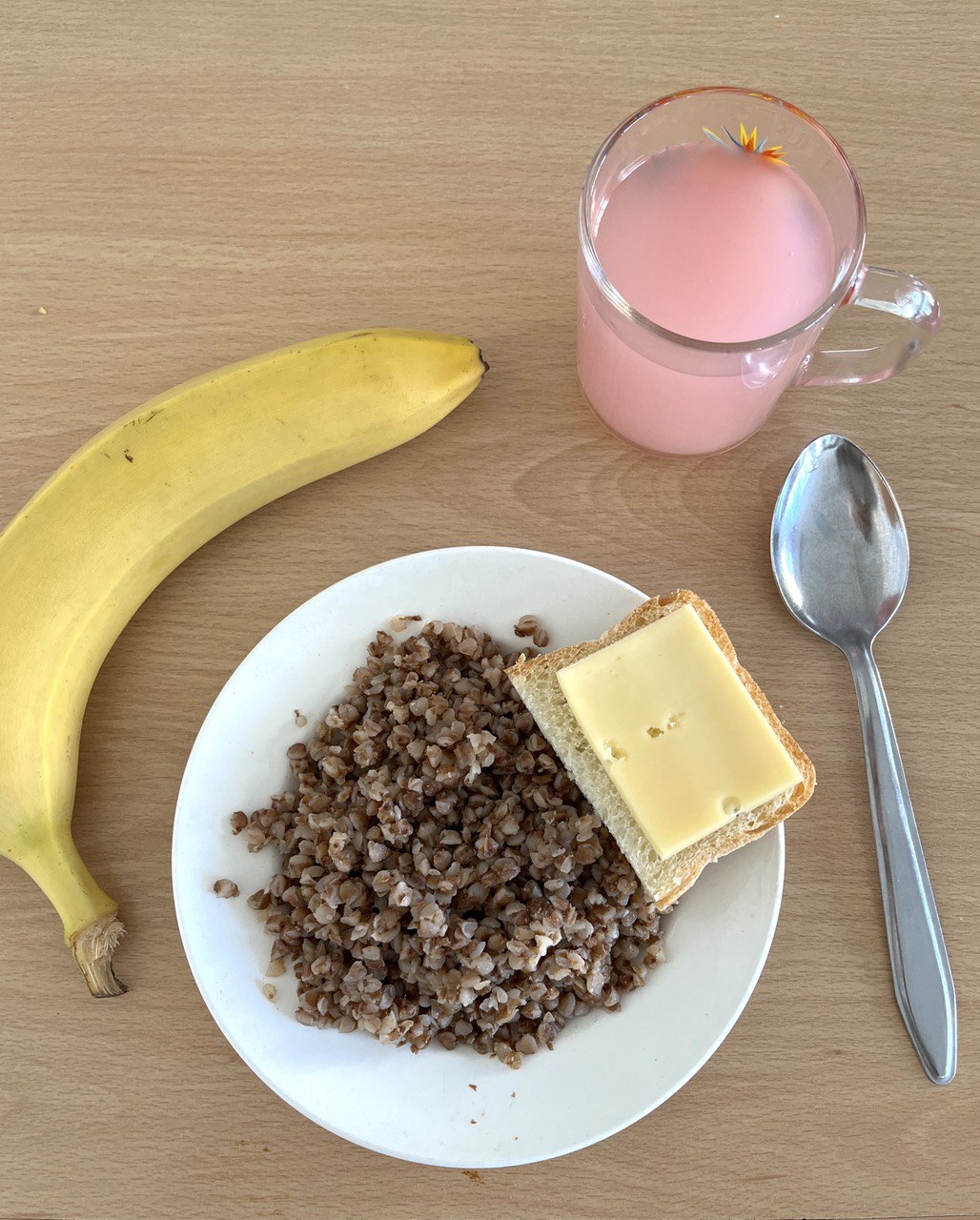 Пример подачи обеда
Пример подачи завтрака
Родительский контроль
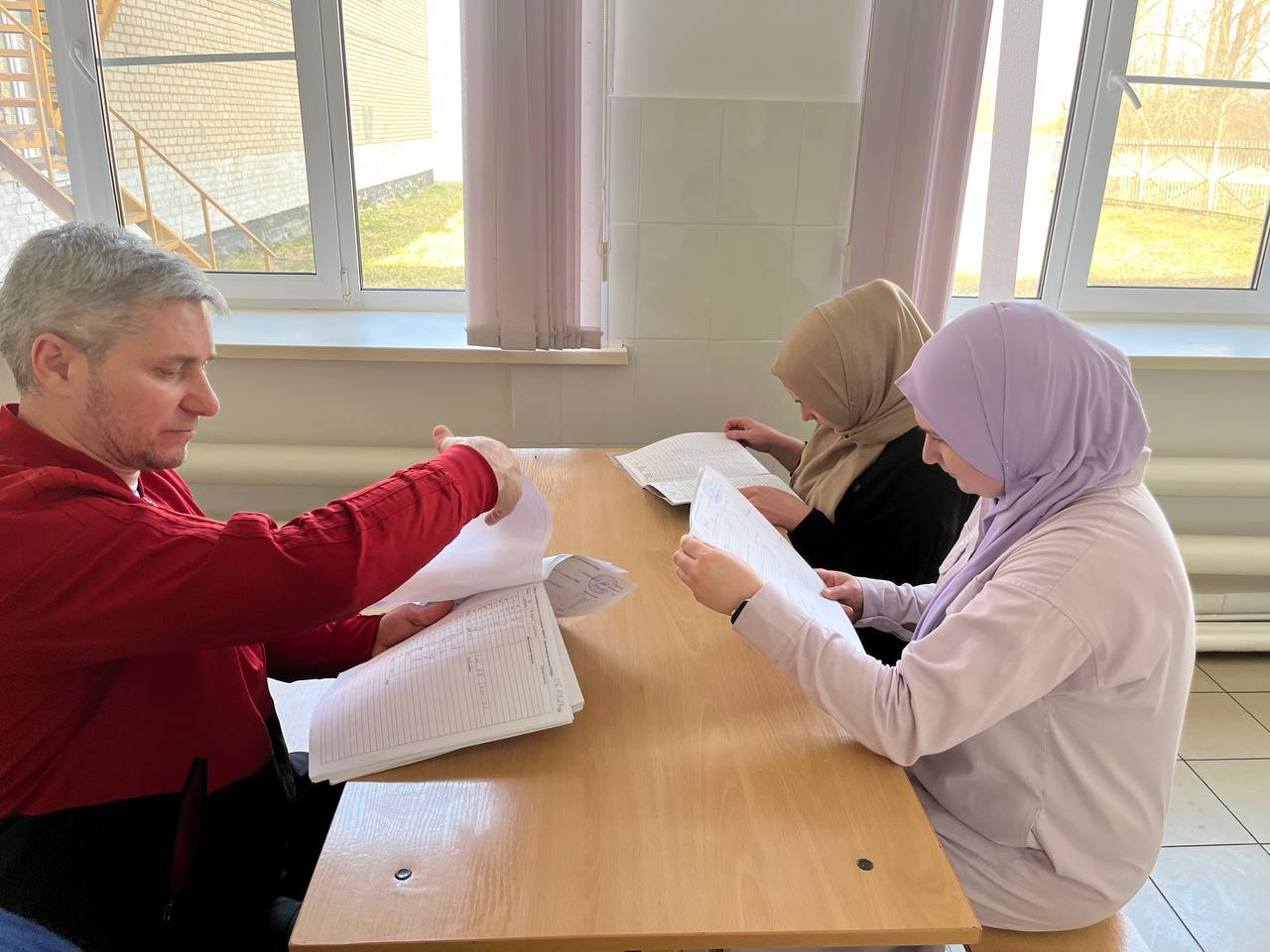 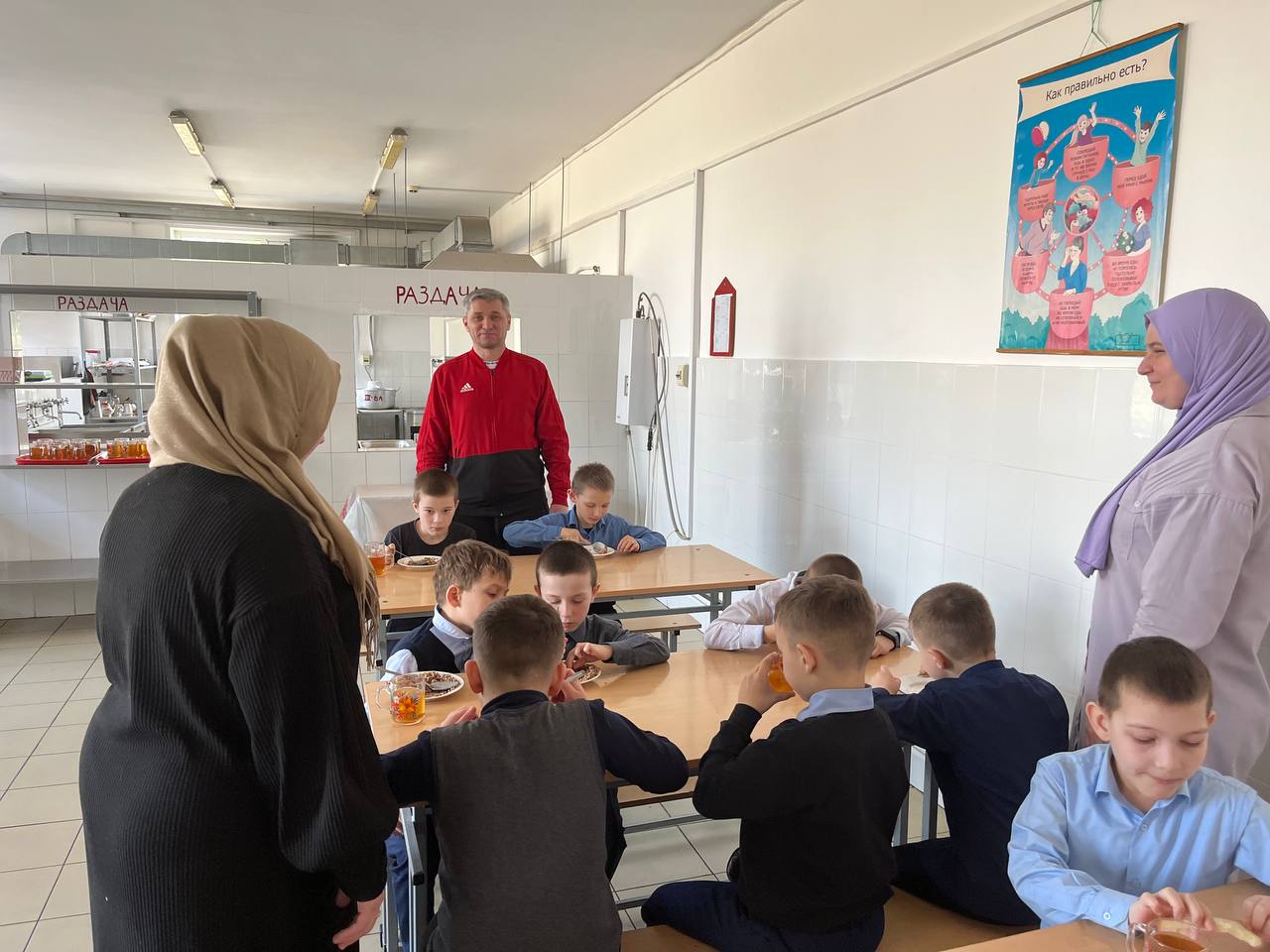 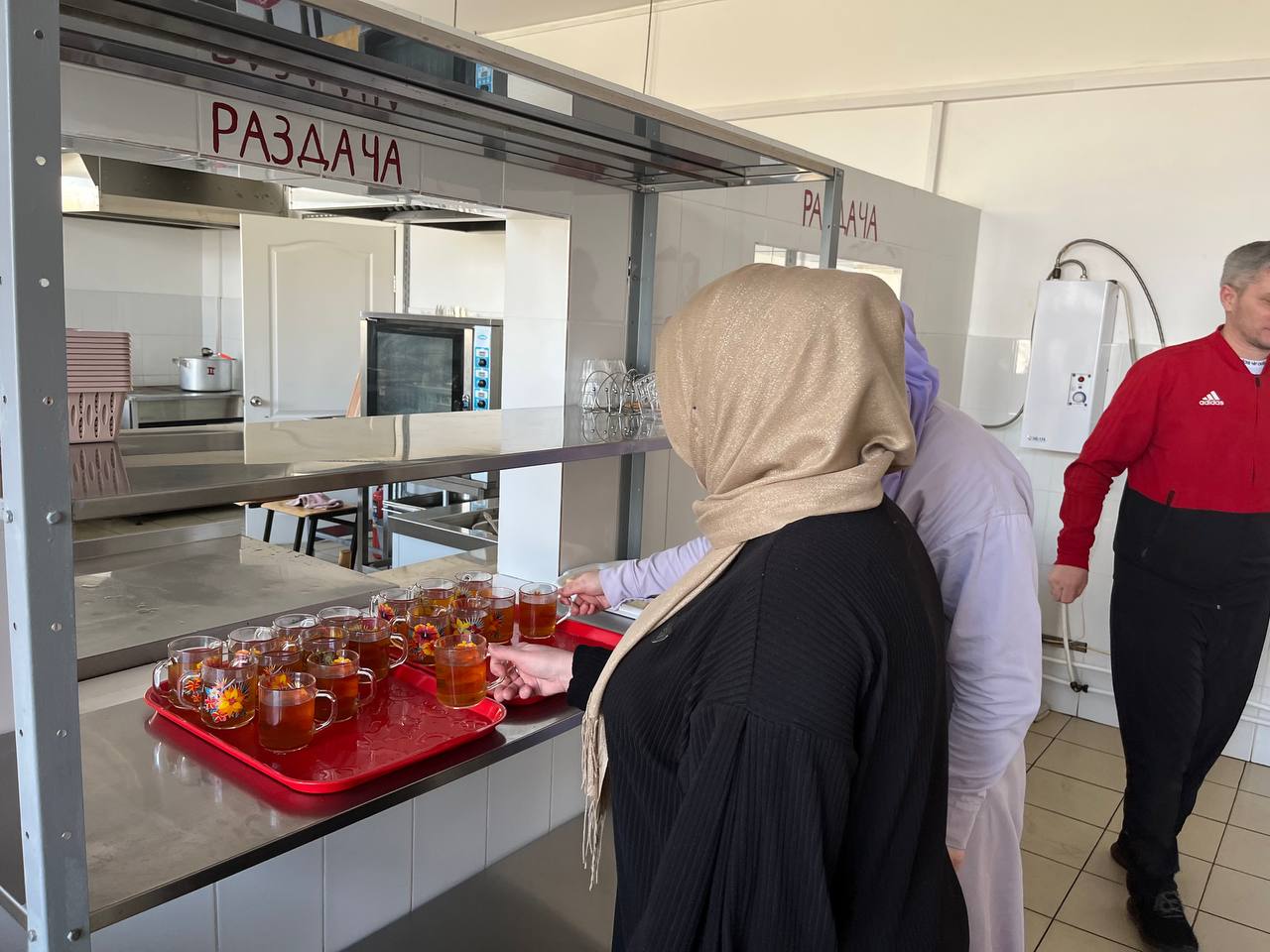 В нашей столовой регулярно проводится родительский контроль
Родители пробуют приготовленные блюда для проверки запаха, цвета и вкуса
Также они проверяют соответствие     приготовленных блюд утвержденному меню
Отзывы родителей, педагогов и обучающихся
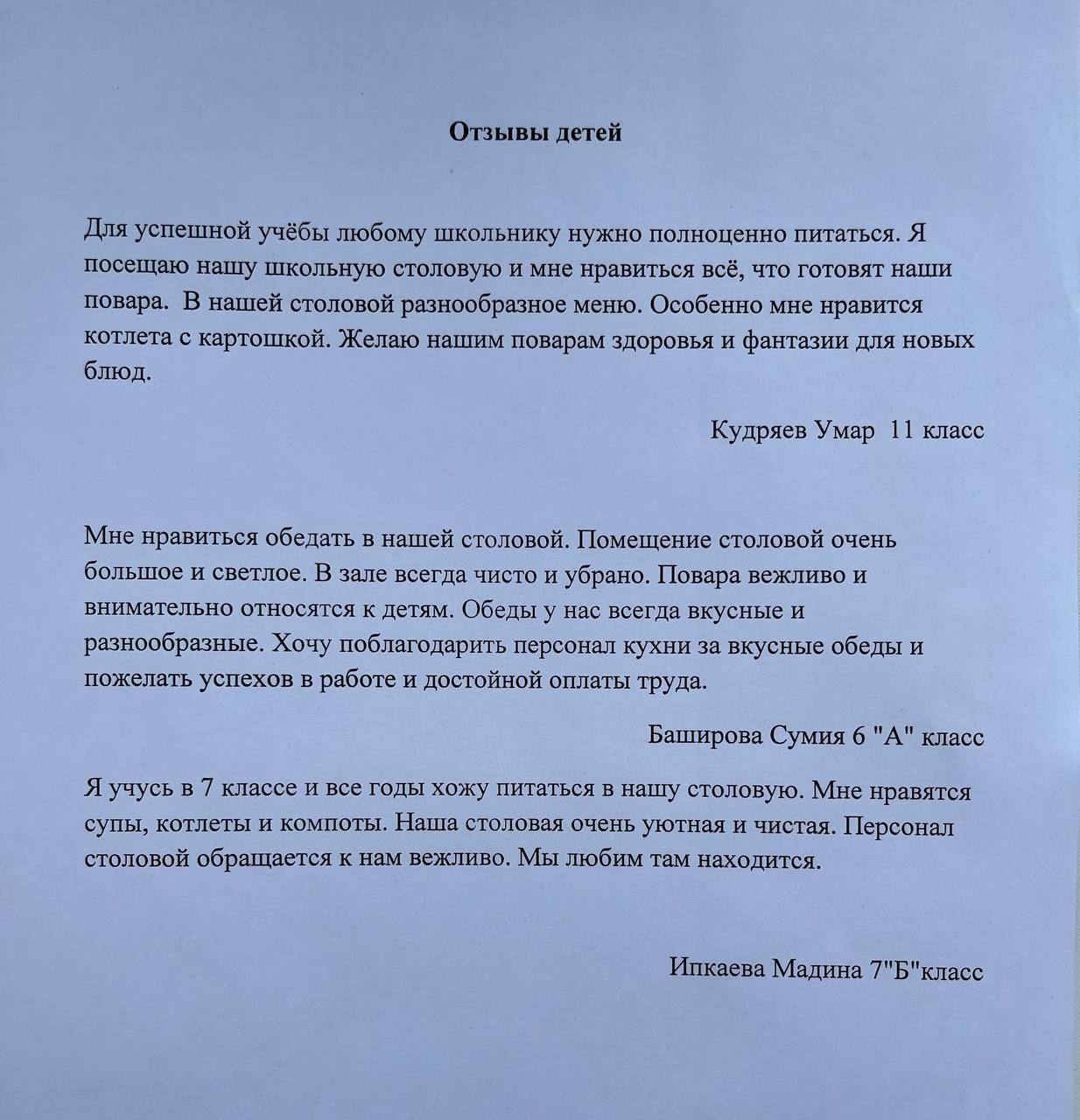 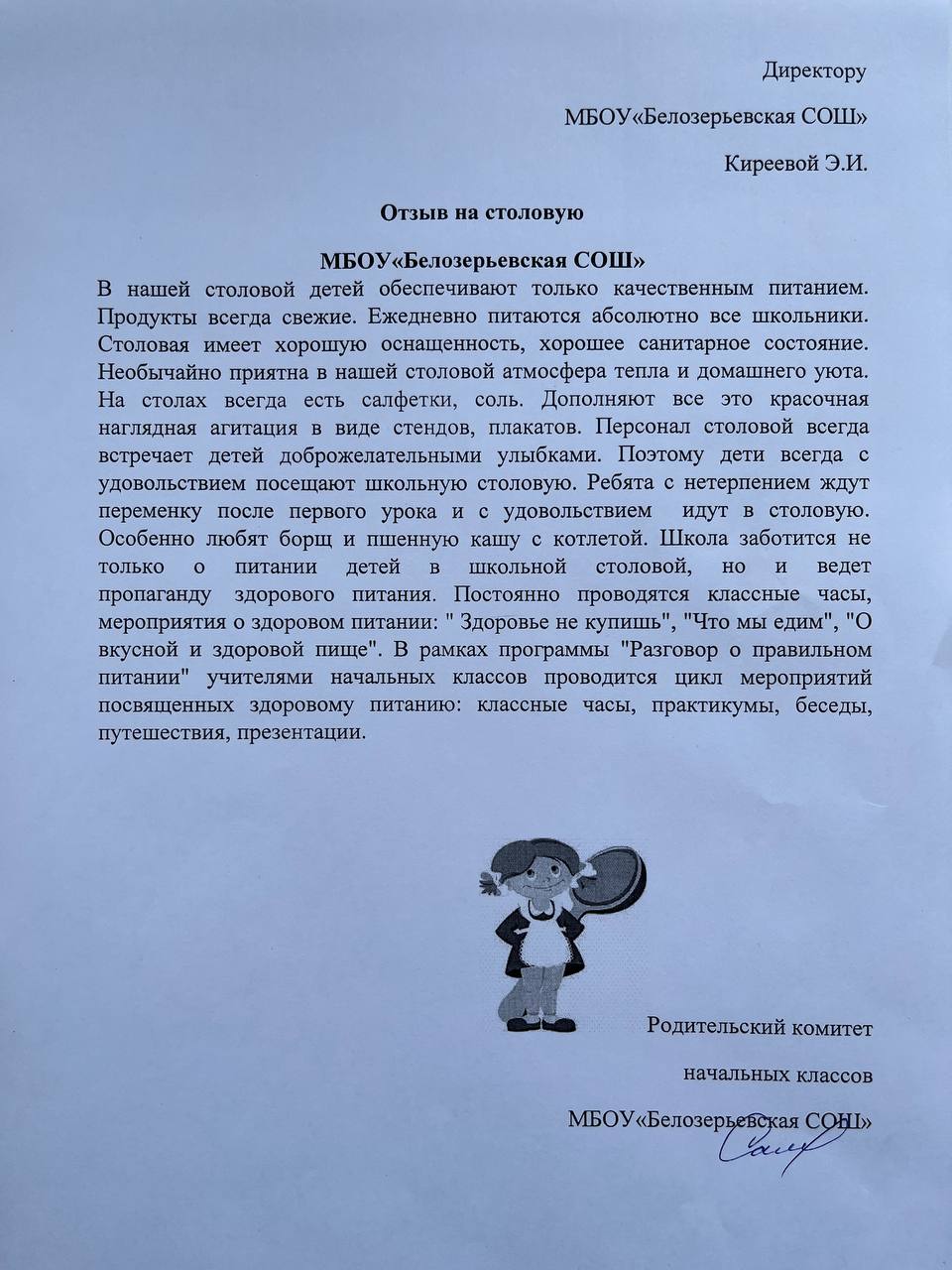 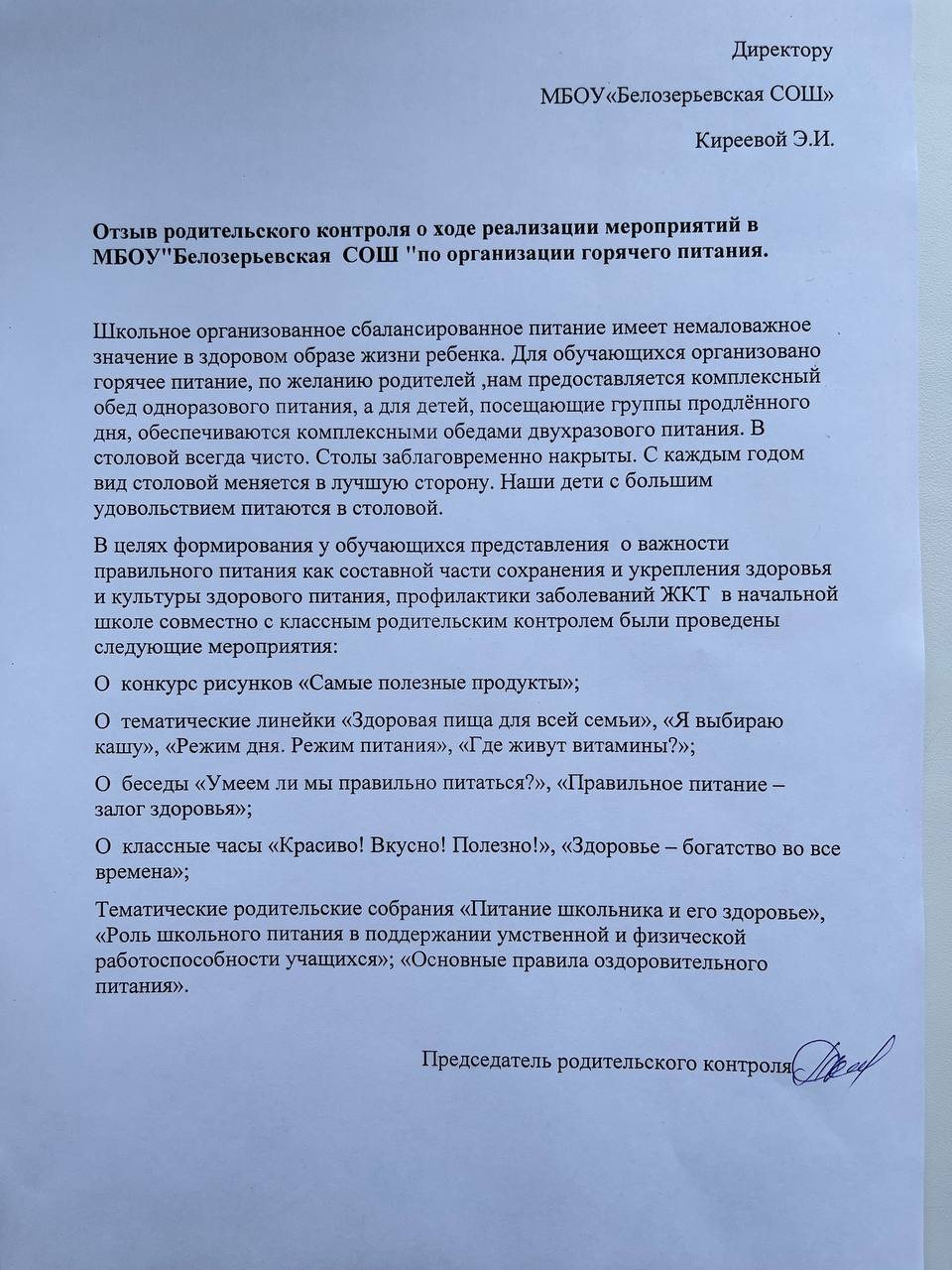 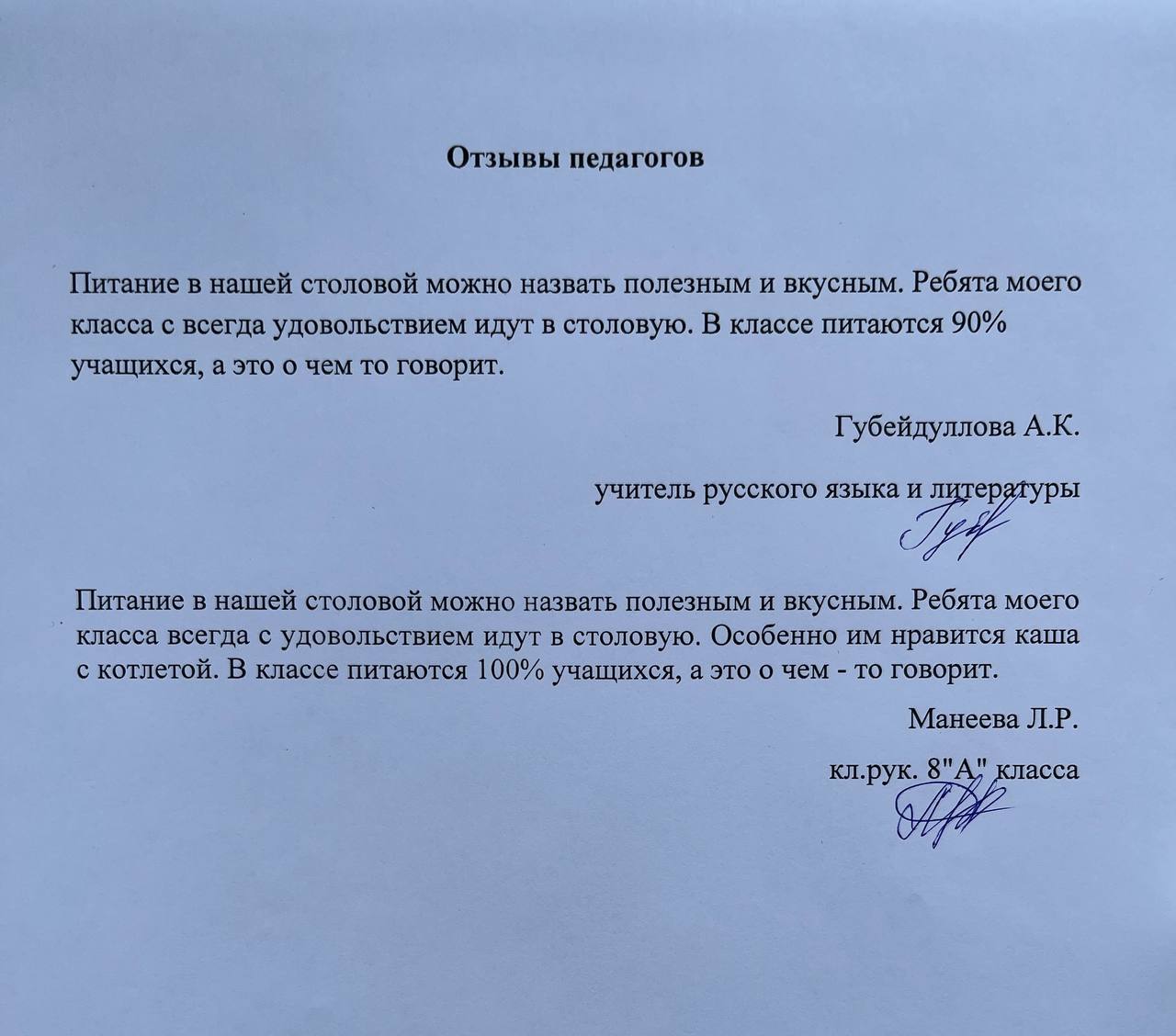 Ссылка на видеоролик
You can enter a subtitle here if you need it